Как рождался топиарный уголок
Откуда взялась идея?
Наш учитель биологии Касьянова Людмила Викторовна побывала в Абакане и посетила парк топиарного искусства, созданный бывшим офицером ВВС Василием Антроповым. 
Она так интересно рассказывала об этом парке, что мы решили создать у себя школьный топиарий.
Что такое топиар?
Топиар- начавшееся в древности искусство фигурной стрижки деревьев и различных кустарников, придание растениям различной формы, например животных, архитектурных сооружений и т.п. 
Топиар- происходит от латинского топиариус- садовник ландшафтного орнамениа
Посадили кохию
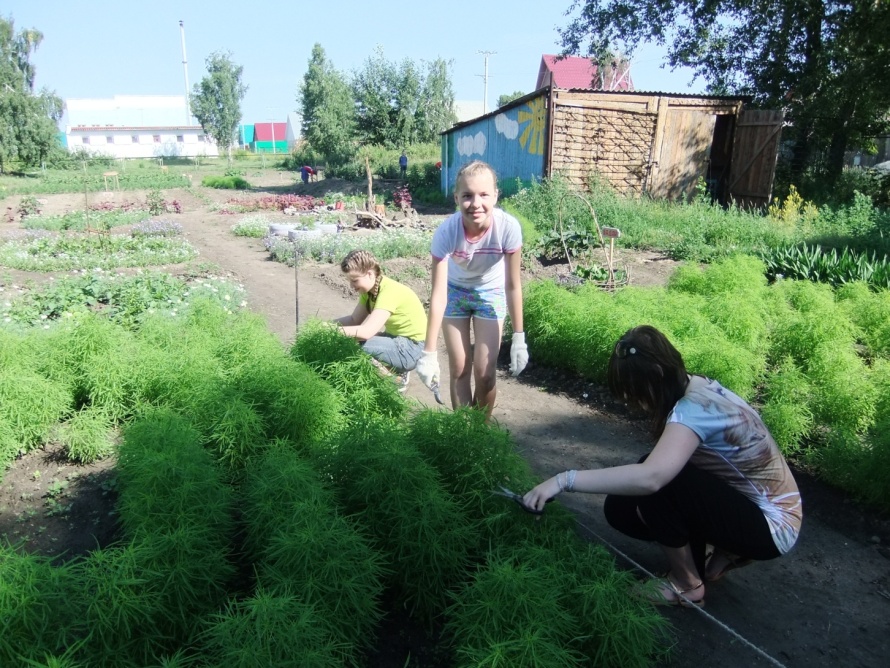 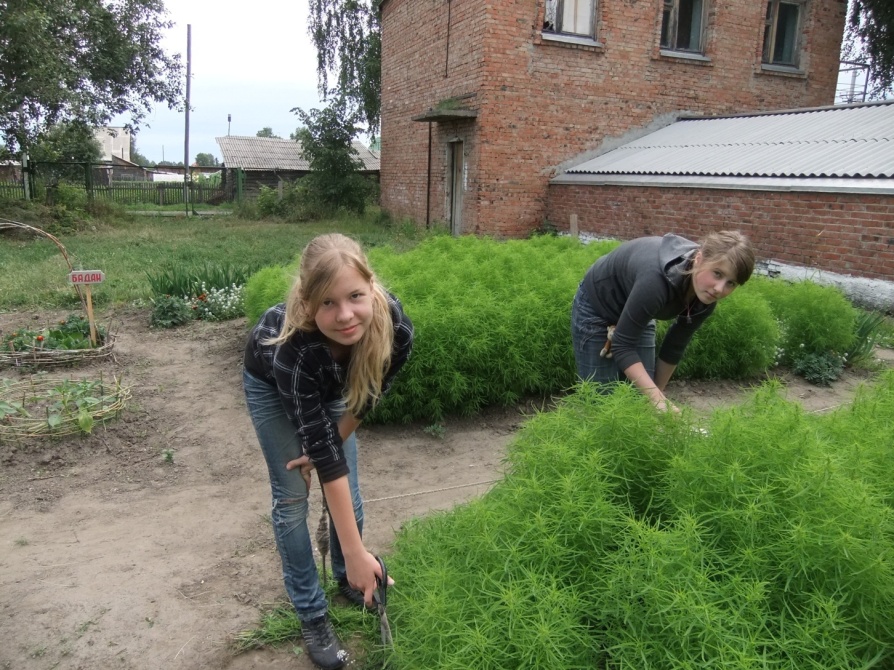 И стригли
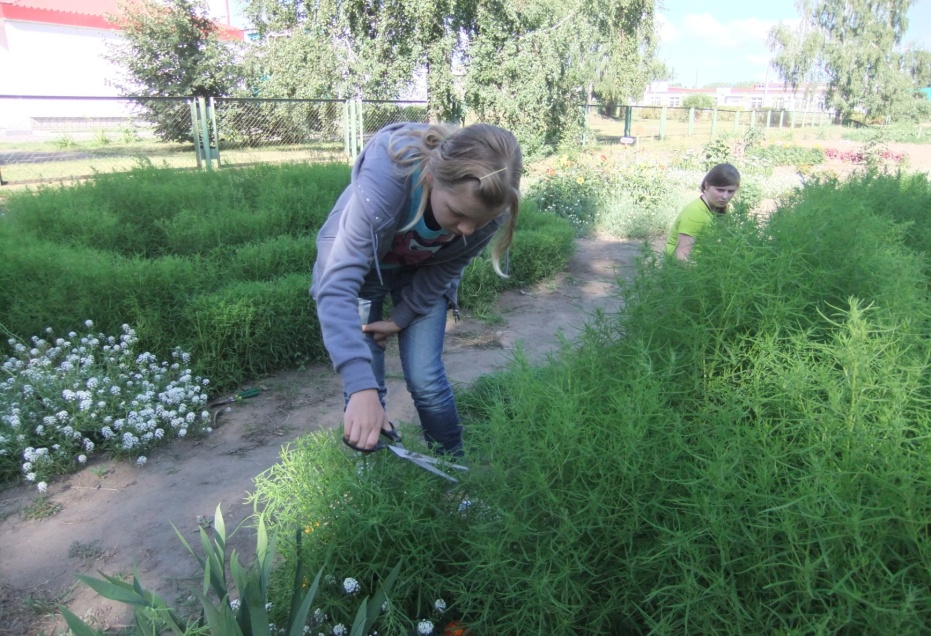 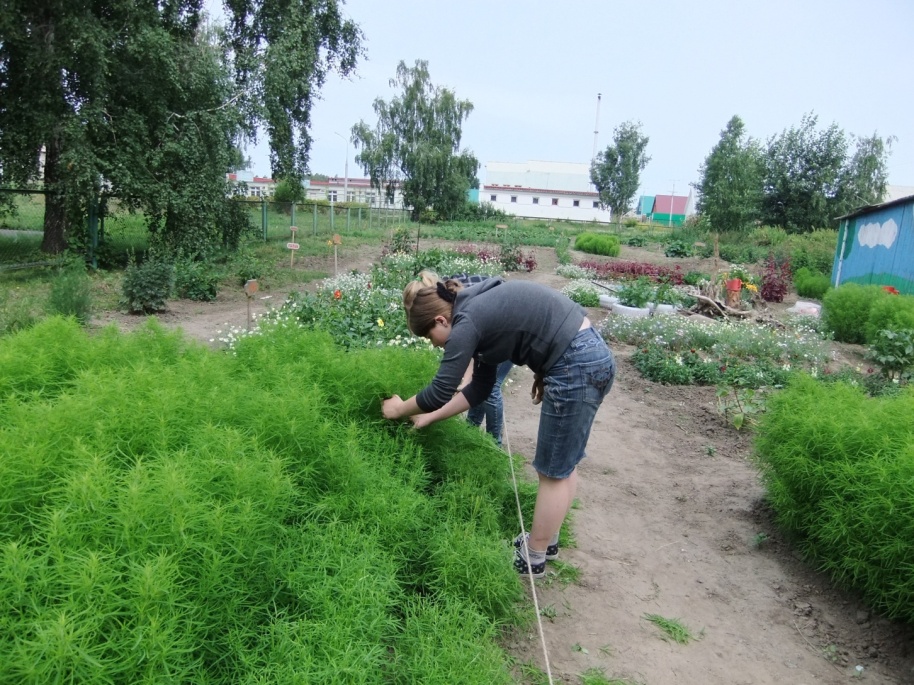 Получился  лабиринт
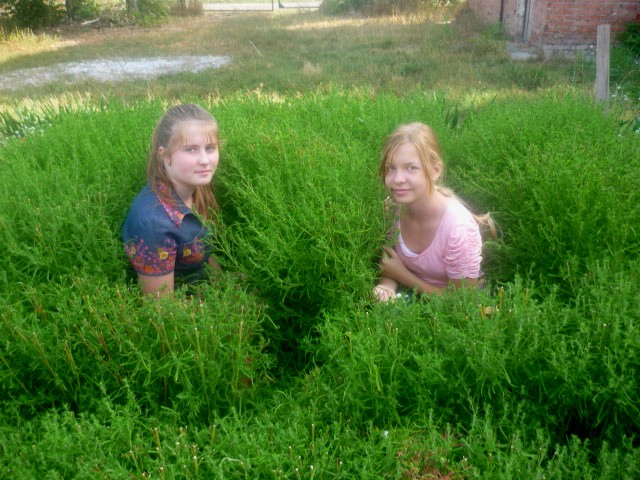 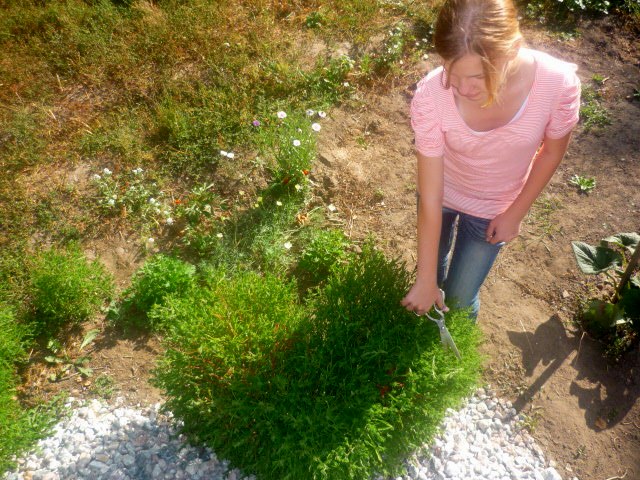 А это наш красавец- питон
Спасибо Людмиле Викторовне и всем ребятам, которые нам помогали
Гуляева Юлия и Колтачихина Ксения – ученицы 8 б класса МБОУ- Ордынская средняя общеобразовательная  школа №1 им. Героя Советского Союза А.Д.Гаранина